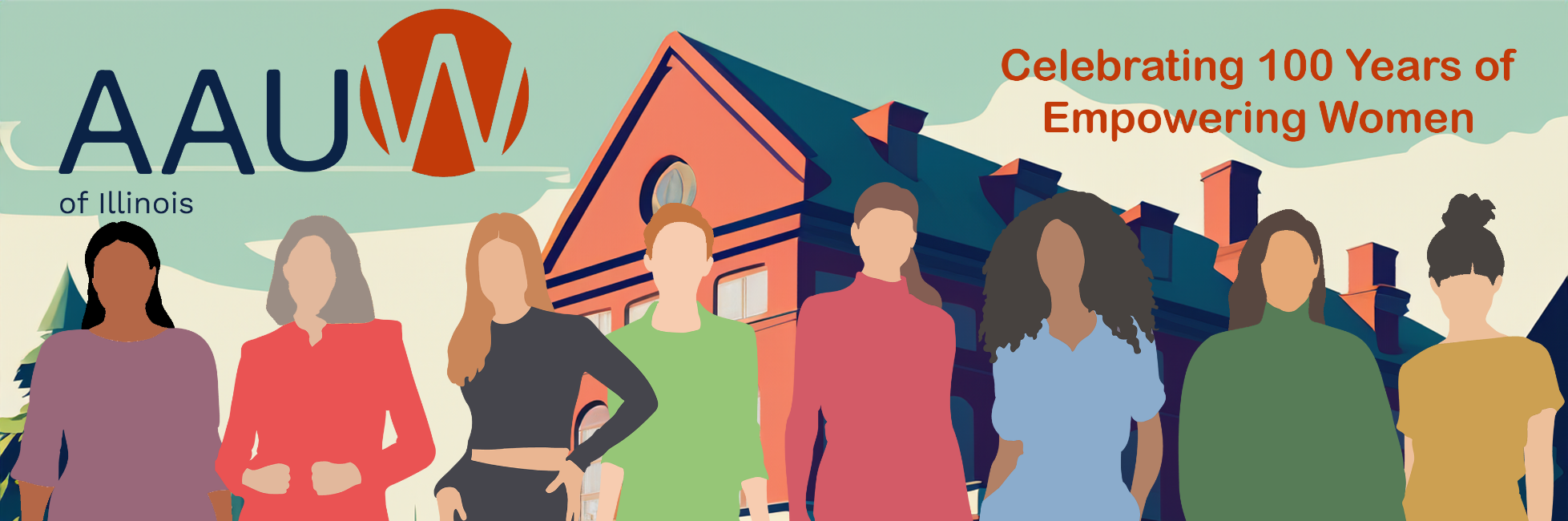 AAUW-IL, Inc. State ConventionApril 19-20, 2024
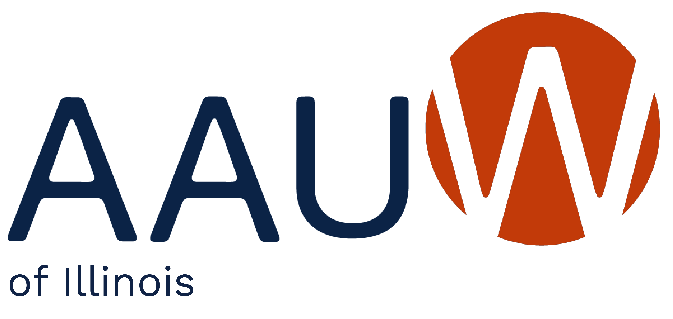 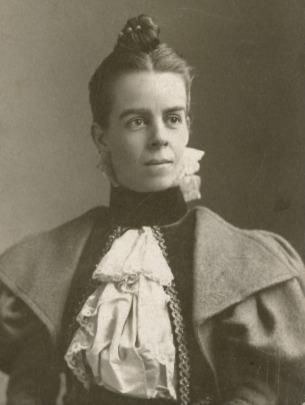 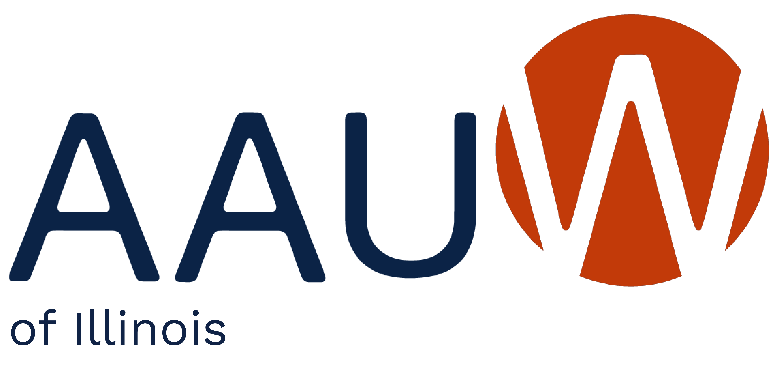 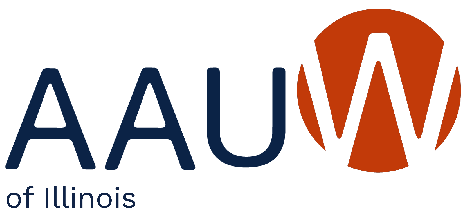 Celebrating 100 years of empowering women!
AAUW-IL. 100th State Convention
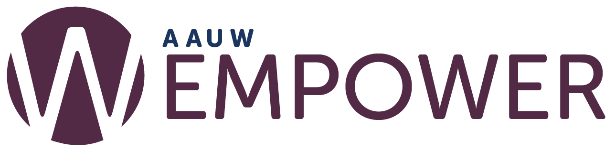 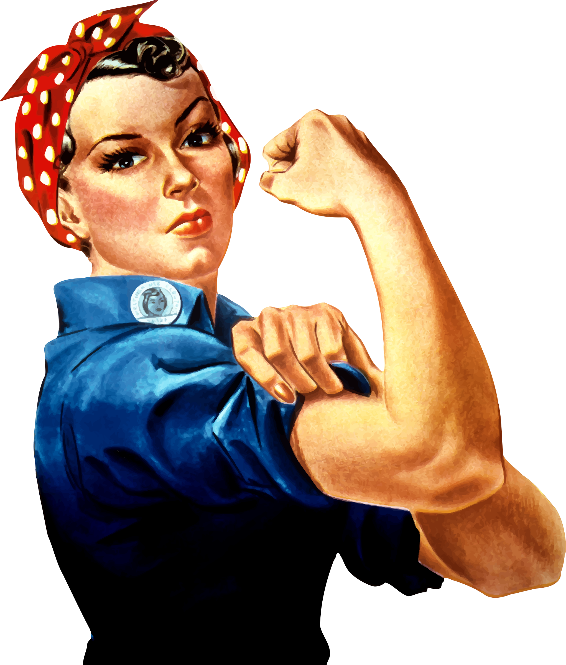 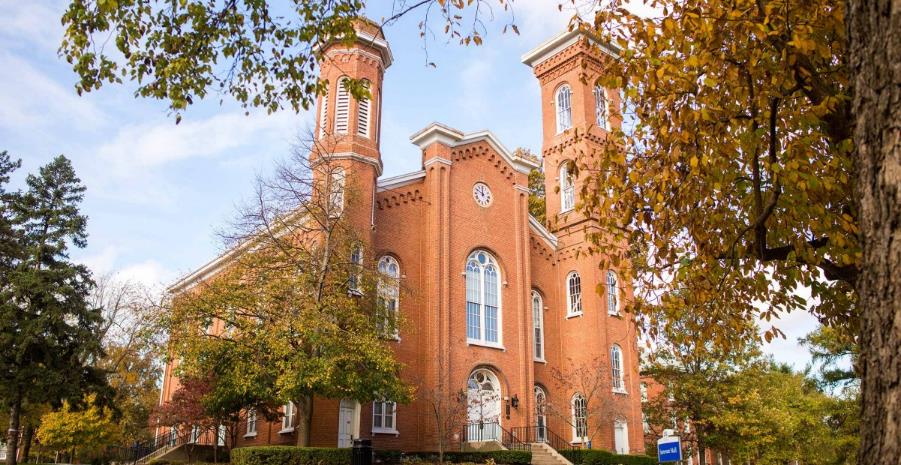 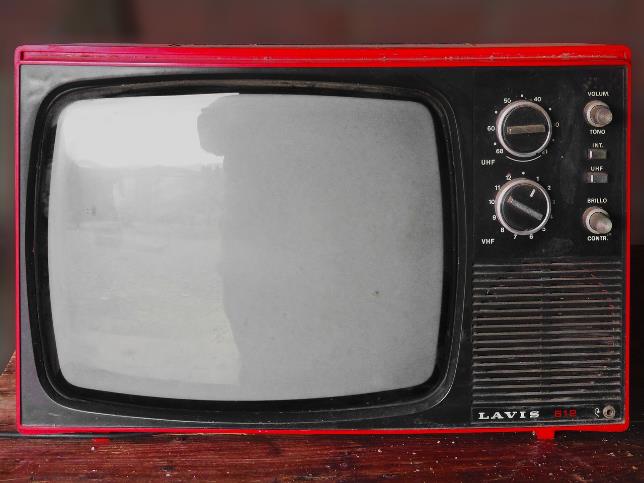 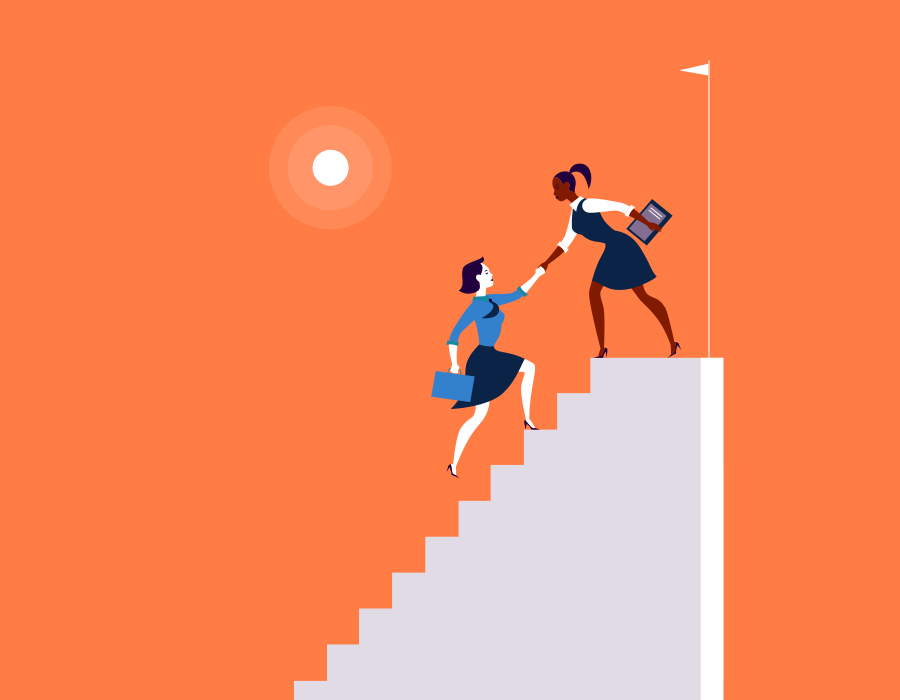 Empowering Women!
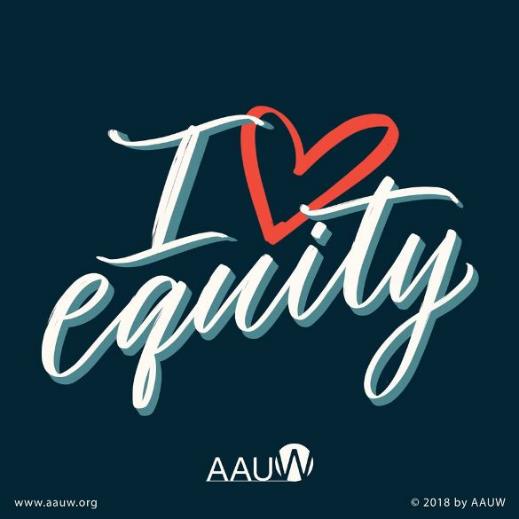 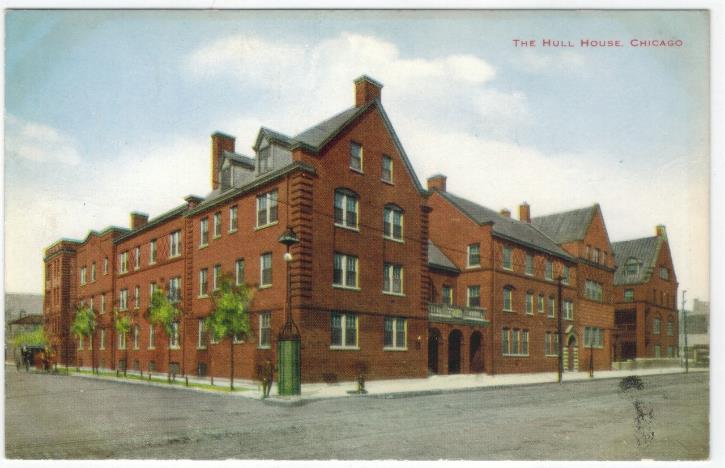 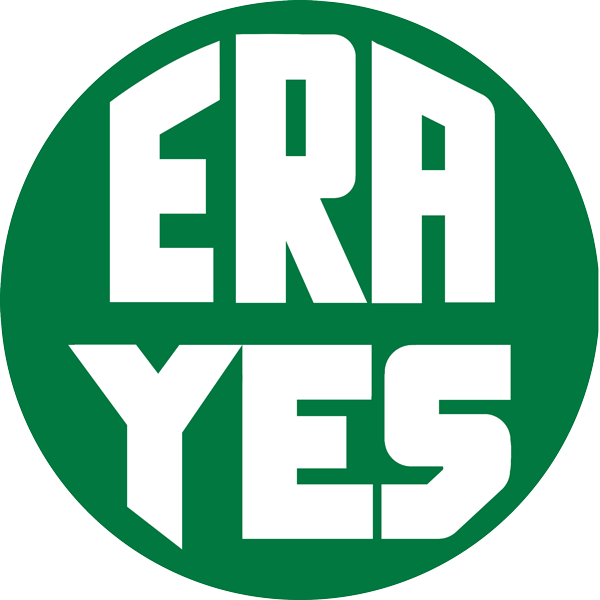 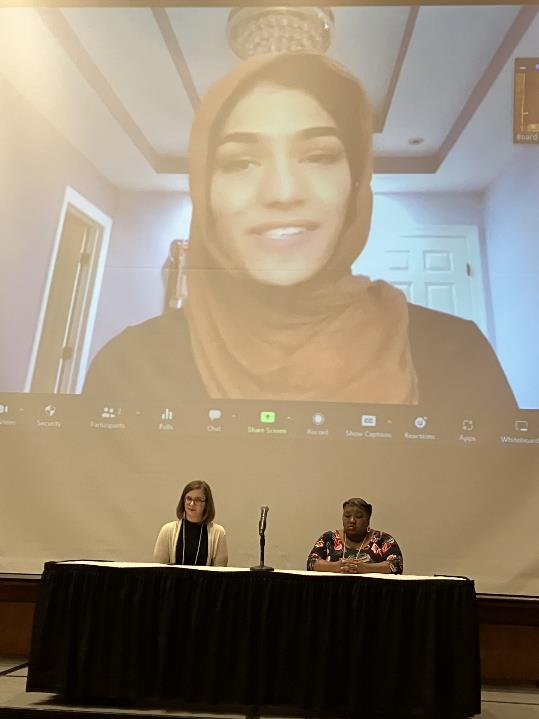 AAUW-IL State Convention, 2023